Osadenstvo úľa
Zuzana Gregová 1.D
Obsah
Včelárstvo
Včelstvo a jeho činnosti
Osadenstvo úľa
Kráľovná – matka 
Robotnice 
Trúdy
Včelárstvo
najstarší obor ľudskej činnosti
chovateľ včiel alebo odborník na včelárstvo sa nazýva včelár
včelári sa starajú o včely na účely zberu medu a včelieho vosku, s cieľom opeľovať plodiny, alebo na odchov včiel pre ďalších včelárov
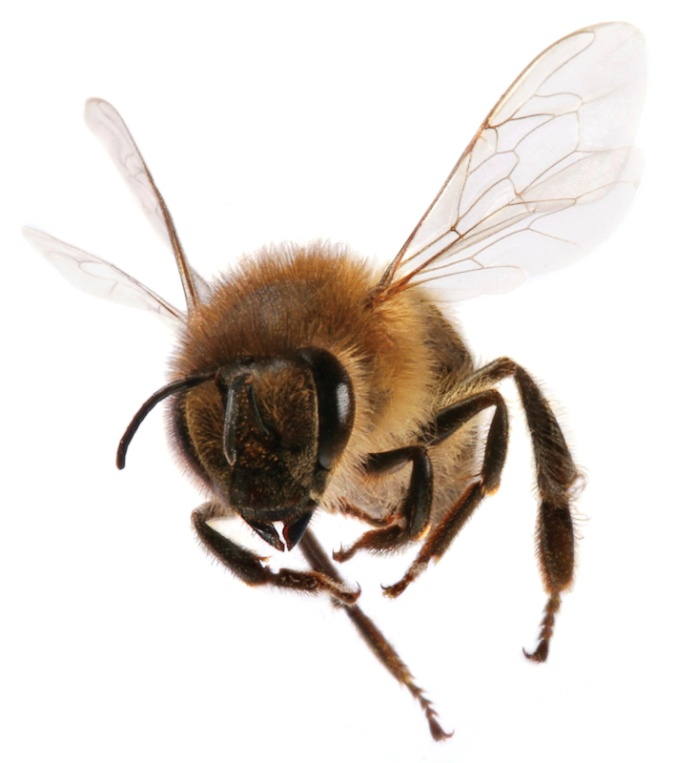 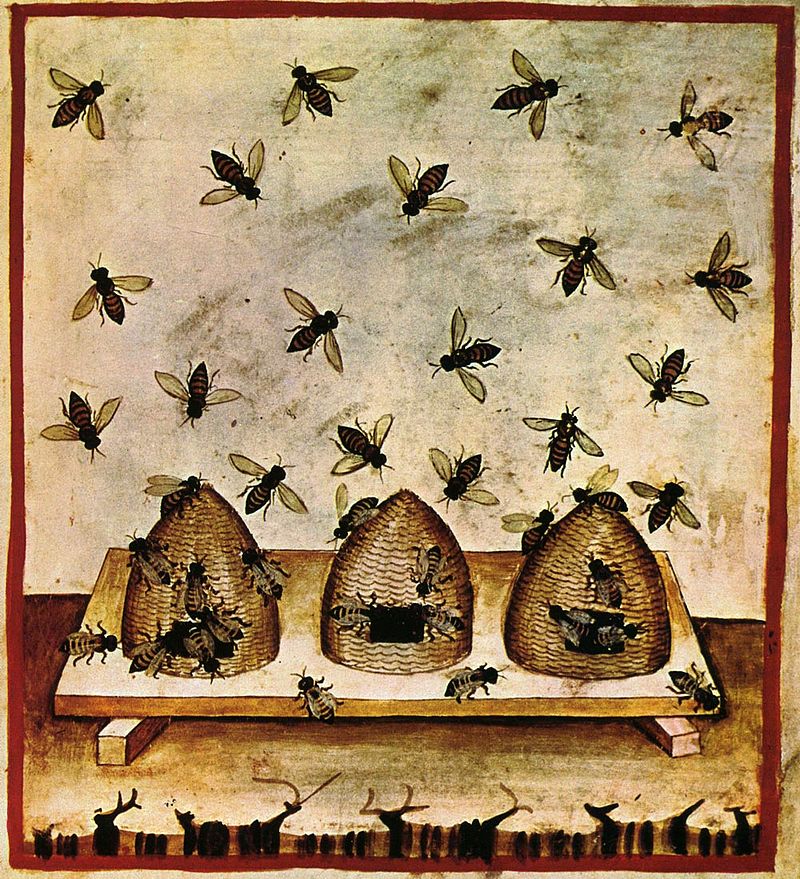 Včelstvo a jeho činnosť
Včela medonosná – 
 žije v početných spoločenstvách – včelstvách 
včelstvo – „rodina“ tvorená oplodnenou matkou a jej potomkami (robotnici, trúdy)
rozvoj včelstiev úzko súvisí s prostredím 
vrcholné obdobie – matka, 300 – 600 trúdov, okolo 50 000 robotníc
každé včelstvo ako spoločenská jednotka má svoje vnútorné aj vonkajšie ekologické zákonitosti
...
telo každého včelieho jedinca sa skladá z hlavy, hrude a bruška 
pod bruškom majú peľový košík, do ktorého zbierajú peľ 
vonkajšia kostra včely je z chitínu a je pokrytá chĺpkami
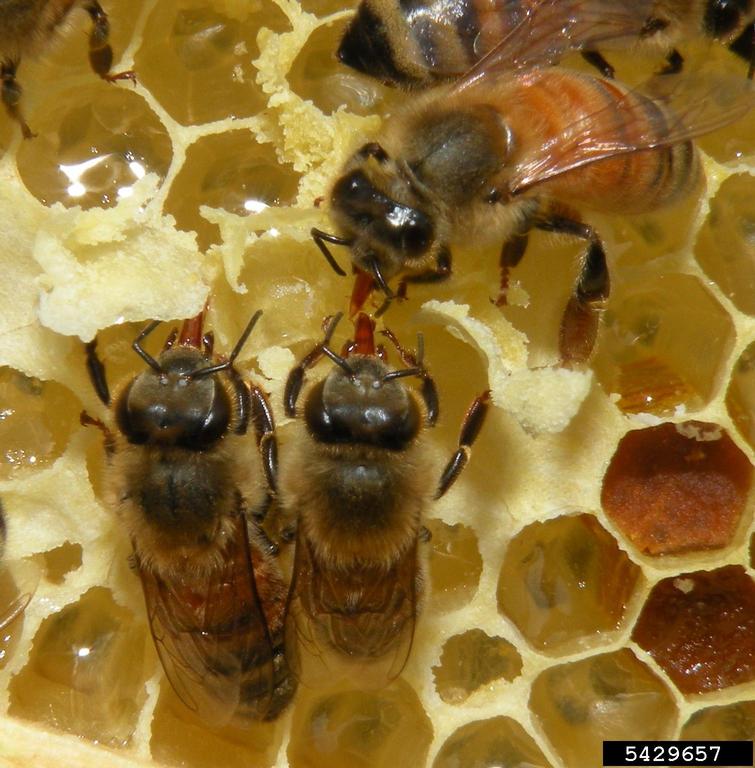 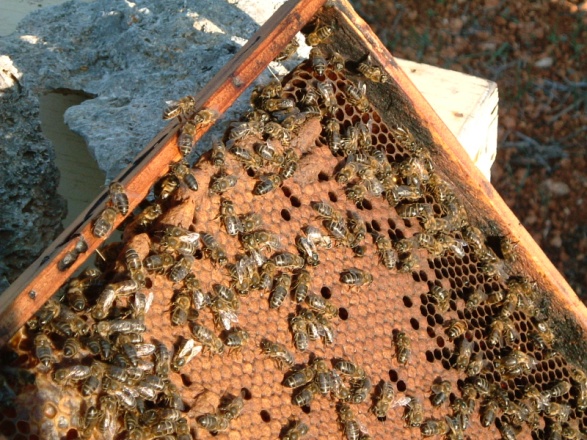 Osadenstvo úľa
Kráľovná – matka
Trúdy
Robotnice
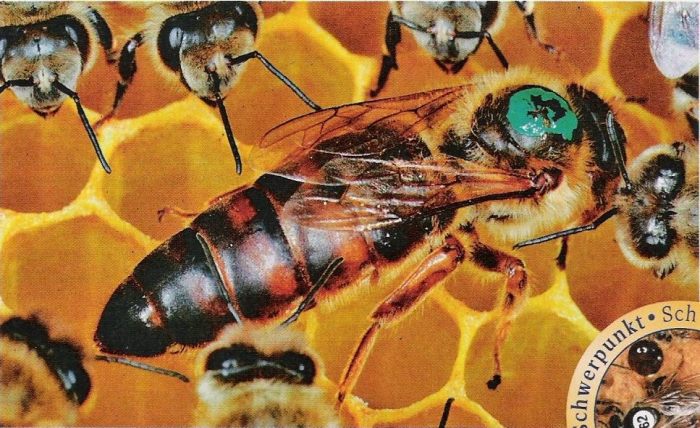 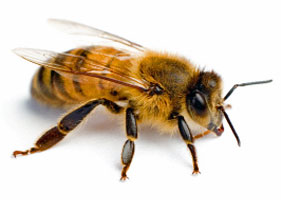 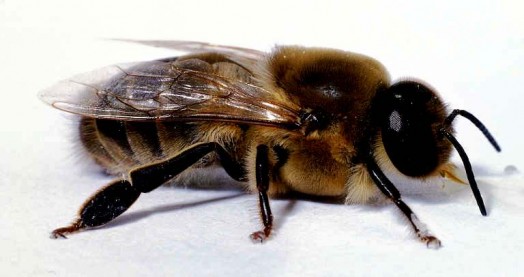 Kráľovná – matka
najcennejší a nepostrádateľný člen každého včelstva
dĺžka – 22 mm; tmavá, poznáme ju podľa dlhého bruška s mohutným kladielkom 
okrem kladenia vajíčok, žiadna práca = nevyvinuté prac. orgány
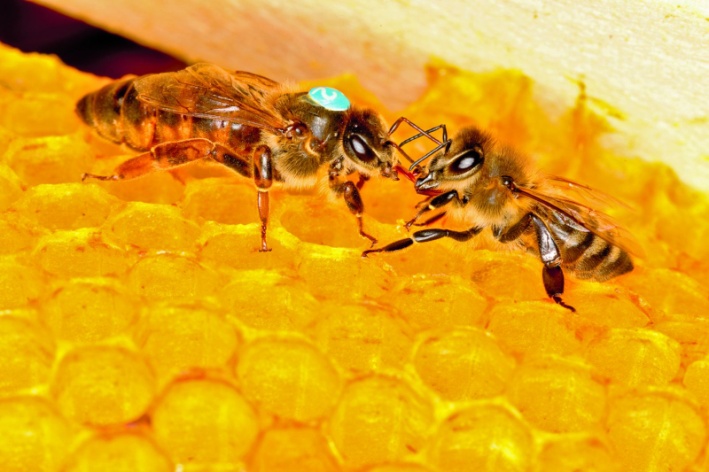 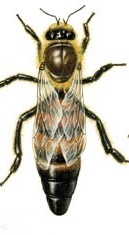 vytvára „materskú látku“ – feromón – koluje v potrave a spája tisíce jednotlivcov do spoločenstva
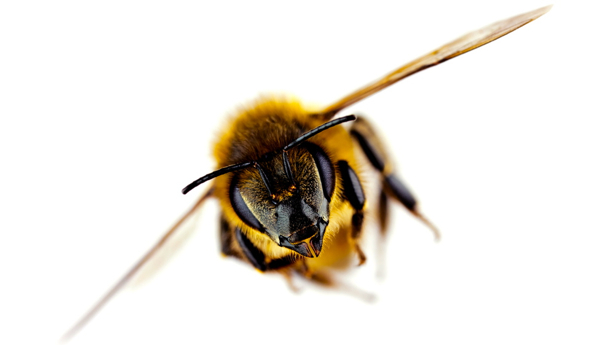 ...
Podľa pôvodu poznáme matky – 
rojové – liahnu sa z matečníku na okraji plastu 
z tiché výmeny – liahnu sa podobne ako pri rojení 
náhradné – liahnu sa z náhradných matečníkov; pre včelstvá s chorou matkou
chovné – odchované umelým zásahom včelára
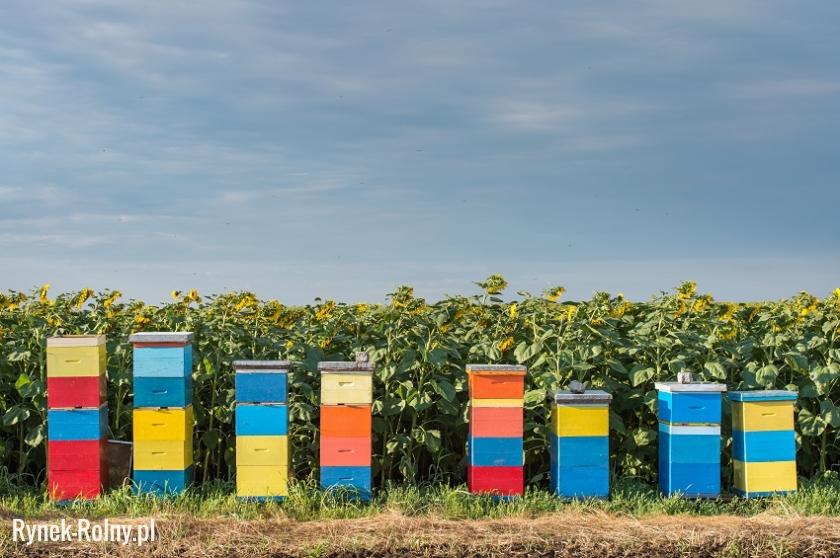 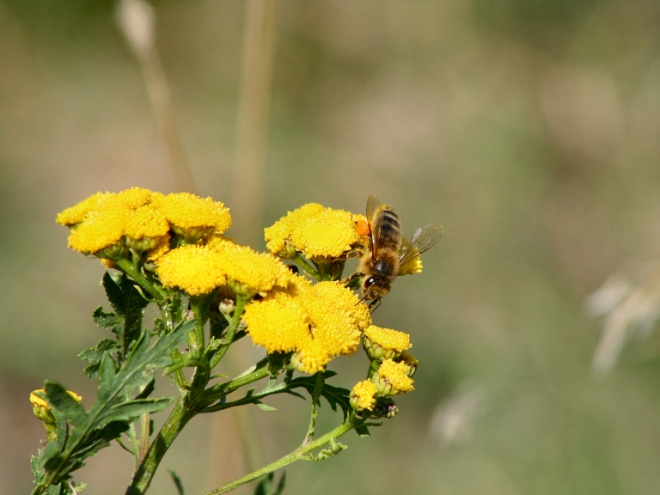 Robotnica
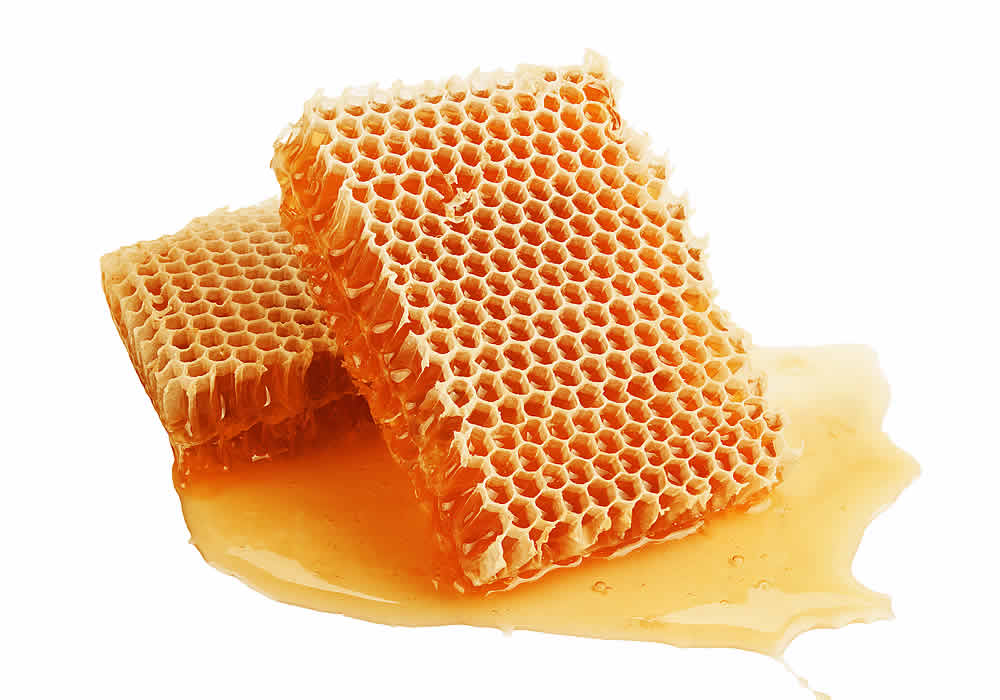 najpočetnejšie členy včelstva 
určujú rast včelstva 
vznikajú z oplodnených vajíčok
dĺžka – 12-14mm; hmotnosť – cca 100mg
Rozdeľujeme ich na – 
mladušky – zahrievajú plod, vylučujú vosk, stavajú nové plasty, ...
lietavky – vyletujú z úľu, prinášajú nektár, propolis, ...
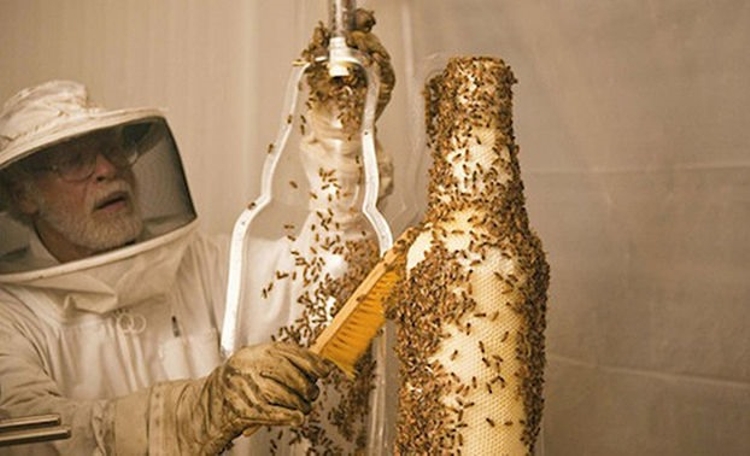 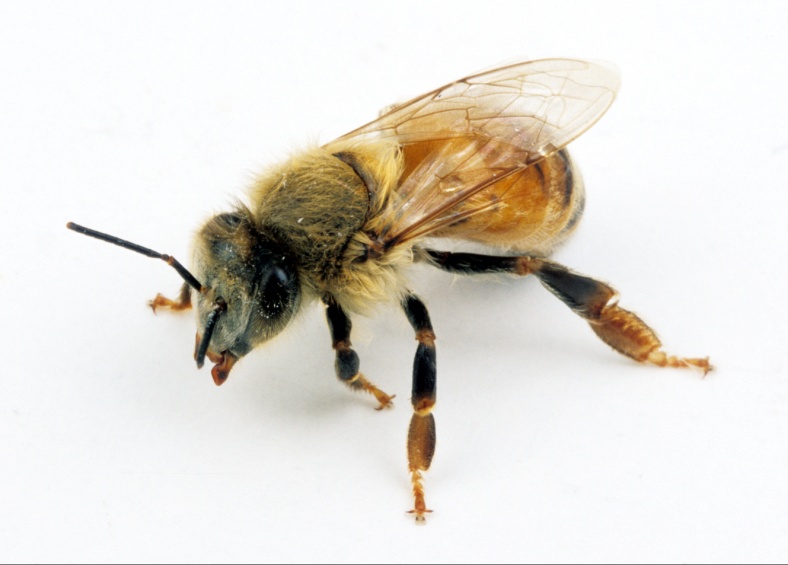 ...
dožívajú sa 6 až 8 týždňov
v zimnom období 7 až 9 mesiacov = dlhoveké včely
anatomicky aj fyzicky sú dlhoveké včely pripravované na dlhé a nepriaznivé obdobie chladu
podstata tejto dlhovekosti nie je doposiaľ poriadne preskúmaná
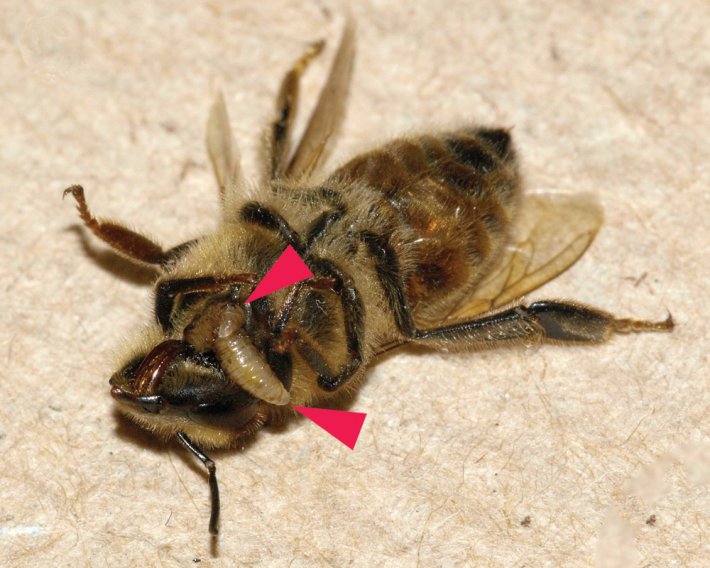 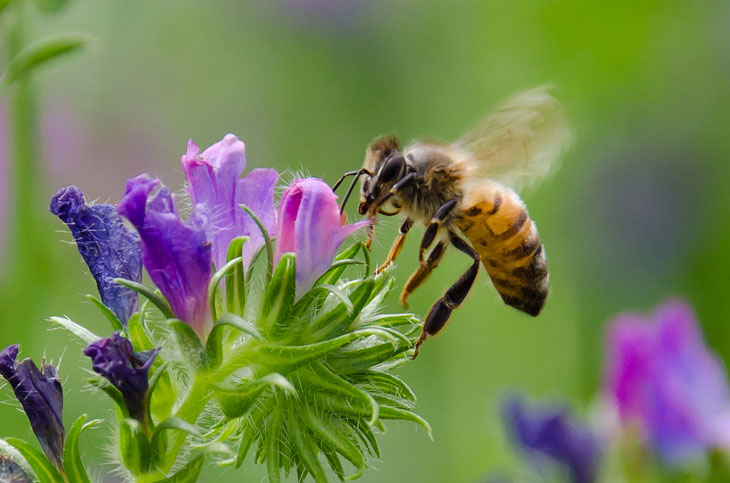 Trúdy
včelí samci
rodia sa z neoplodnených vajíčok
majú väčšie a zavalitejšie telo; dĺžka – 20-25mm 
vo včelstvu sa nezúčastňujú žiadnej činnosti
ich jediným poslaním je oplodniť mladé matky
sú vyhadzovaný von z úľa 
sú často šíriteľmi parazitického roztoča alebo aj iných nákaz
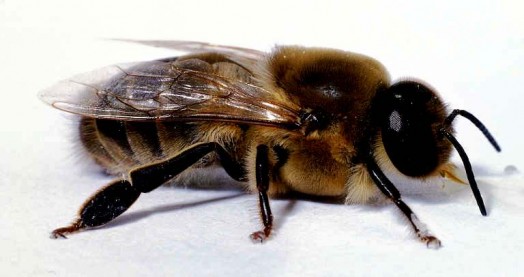 Zdroje
https://sk.wikipedia.org/wiki/V%C4%8Dela
http://tldr.sk/ptDUSQ
http://referaty.aktuality.sk/vcela/referat-6829
http://tldr.sk/kpSvVw
Ďakujem za pozornosť